WP05, Power Coupler Interlock XTL Installation
Main Linac Installation Meeting, April 22nd 2014

W.-D. Moeller, MHF-SL
For A. Goessel, M. Mommertz, C. Mueller, D. Tischhauser, T. Buettner, MHF-SL
T. Delfs, P. Pototzki, MCS 2
[Speaker Notes: How to edit the title slide

Upper area: Title of your talk, max. 2 rows of the defined size (55 pt)
Lower area (subtitle): Conference/meeting/workshop, location, date, your name and affiliation, max. 4 rows of the defined size (32 pt)
Change the partner logos or add others in the last row.]
WP05 Components
RF Power Coupler (CPL)
IKC from LAL, Orsay, are delivered together with the Cryo-Modules

Technical Interlock (TIL) for the RF Power Coupler
Contribution from MHF-SL
For 808 x 1.3GHz Power coupler
For 8 x 3.9GHz Power coupler
For one Gun RF Power Coupler

RF Power Coupler Mover (Qload tuning) 
Contribution from MCS 2
For 808 x 1.3GHz Power coupler

RF Power Coupler Bias
optional in case of MP, no development and fabrication so far
[Speaker Notes: Before you start editing the slides of your talk change to the Master Slide view:
Menu button “View” > Slide Master:

Edit the following items:
1. On the Title slide (second master slide)
      a) Click to add title of your talk
      b) Click to add subtitle (conference, location, name of the speaker, date)
2. On the Slide Master (first master slide)
      a) The 1st row in the violet header: Delete the existent text and write the title of your talk into this text field      b) The 2 rows in the footer area: Delete the text and write the information regarding your talk (same as on the Title Slide) into this text field.  
If you want to use more partner logos position them left beside the DESY logo in the footer area.

Close Master View]
Interlock signals
1 Vac/Cryo section = 3 RF groups
1 RF group = 4 modules
1 module = 8 cavities and couplers

IL signals for one cavity and coupler:
LUWG Spark detector
3 x e-
T300K (PT1000)
2 x T70K (PT1000)

Additional we have the following signals in one RF group, to generate the alarm signal for the LLRF and the klystron:
Cryo section OK (end of a section, He-pressure & -level)
4 x Coupler vacuum (ion getter pump (IGP) on each module)
2 x Cavity vacuum (ion getter pump on each end of a section)
The Cryo-Module
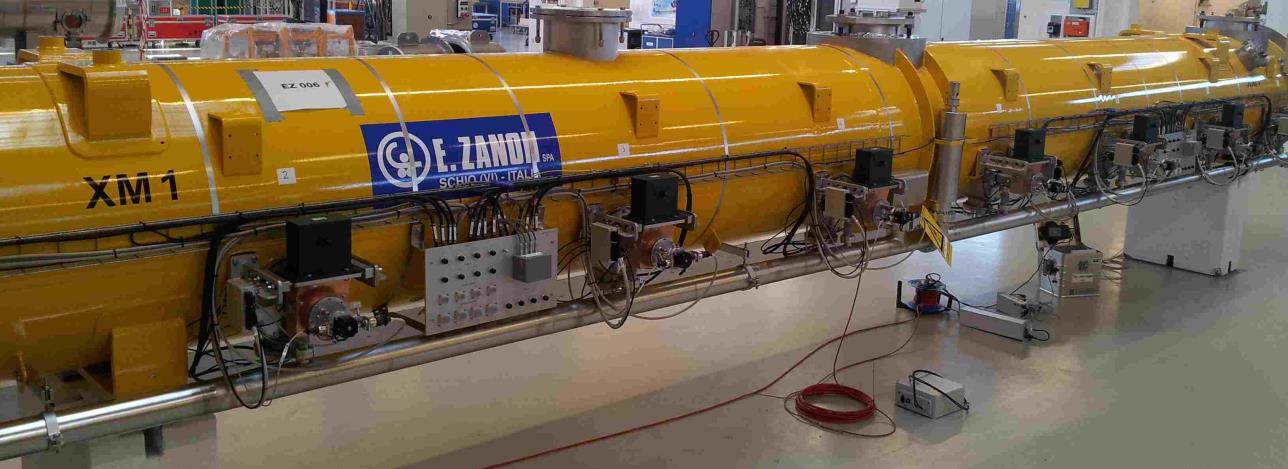 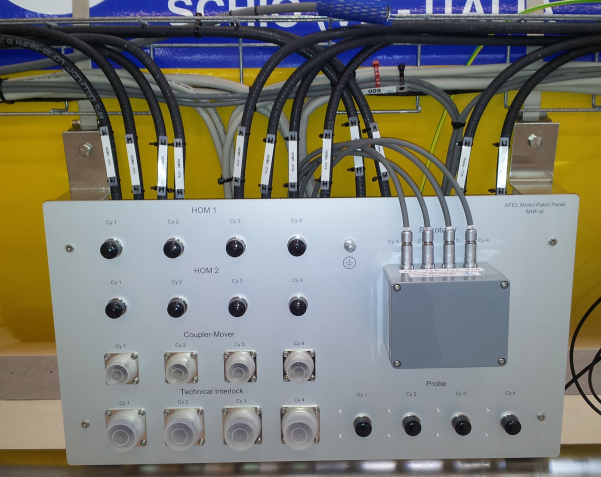 coupler
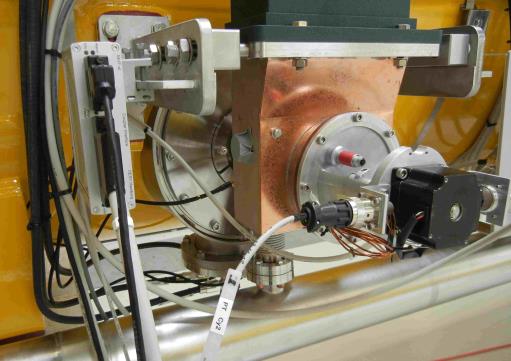 panel
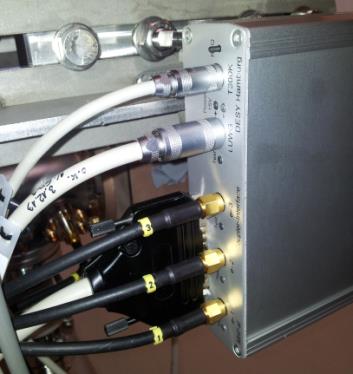 Coupler interface
motor
module feedthroughs
Technical Interlock, Diagram
FPGA board
TIL Rear Transition Module (MTCA.4 RTM TIL)
coupler version
For 4 couplers
per coupler: 3 x e-, 2x Temperature, 1x spark, test functions
 vacuum/ He version
16 channel analog in (U/I 14bit)
8 channel temperature

10 layer, 2832 elements
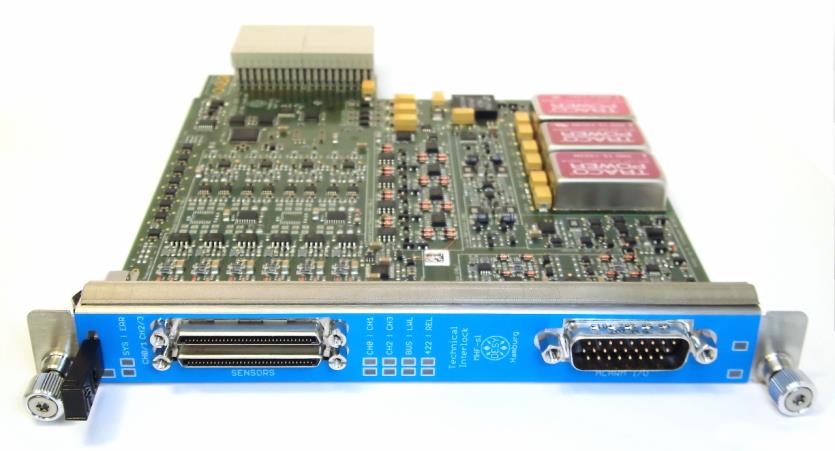 Technical Interlock Rack Installation
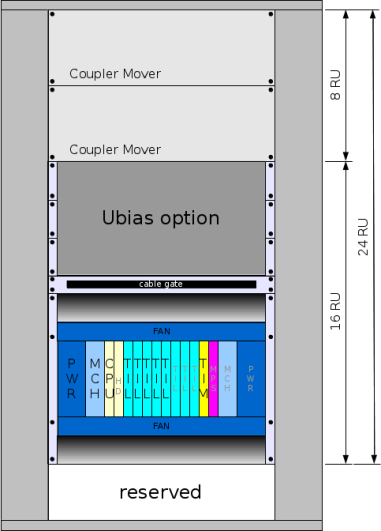 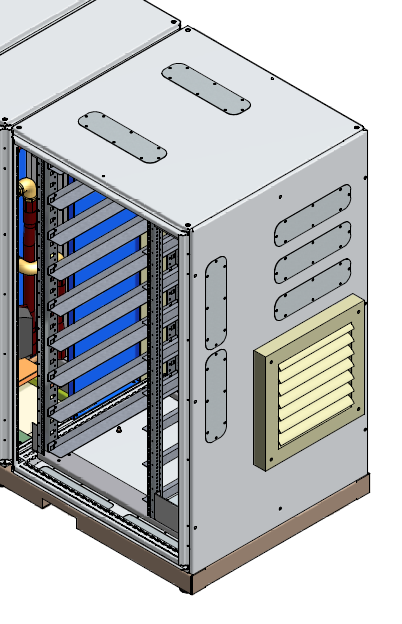 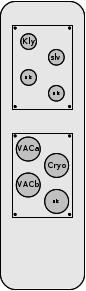 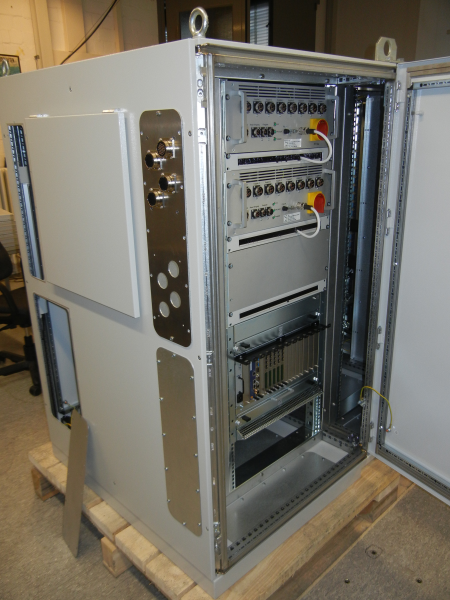 Rack interfaces
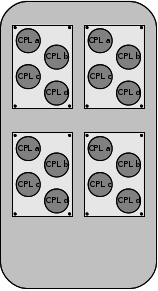 IL Tunnel Cable Diagram of one RF Station
Module2
Module1
Panel 1
Panel 2
Rack1, master
Rack2, slave
Coupler mover
Coupler mover
Module 3, 4
4x
4x
Rack IF
Rack IF
Vacuum
Cryo OK
alarm IF
alarm IF
MPS
Klystron
List of Components and Status
XTL Module Installation
Sensors, coupler interface and cabling on cryo-modules are assembled prior to the module test (incl. piezo, RF, cryo sensors, coupler mover)
Module test in AMTF includes (besides of cavities, tuner…)
Sensors
Coupler interfaces
Cabling and connections
Cable calibration
Coupler mover
Module installation in XTL as a fully tested unit (WG distribution is tested and assembled separately)
XTL Rack Components Installation
First RF station:
Rack installation test is in progress at MHF-SL
Final installation of the rack for the first RF unit in XTL asap
Definition of all cables at first rack installation in XTL
Series fabrication of tunnel cable for all RF units (MDI)

Where to install TIL in the racks for next RF stations will be decided after first experience:
Pre-installation of racks in XTIN or 
Locally in XTL
WP05 Technical Interlock Installation Manpower
Electronic development and testing
A. Goessel
M. Mommertz 
D. Tischhauser

Electronic-lab installation and testing
C. Mueller
N. Engling
D. Mueller
S. Oehler
E. Schumann
N. Deglau

RF- development
T. Buettner
WP05, TIL
Thank You